2024年09月29日
主日崇拜

教会聚会
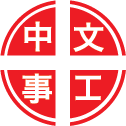 中文崇拜：每周日上午  9:30 , Baskin Chapel
中文主日學：每周日上午 11:00 , 教室2140B
  生命團契：每周五晚上  6:30 , 教室2103
请大家安静，预备心
神羔羊
因你与我同行
Because You Walk With Me
Isaiah 以賽亞書
35:1-4
1 旷野和干旱之地，必然欢喜。沙漠也必快乐。又像玫瑰开花。
2 必开花繁盛，乐上加乐，而且欢呼。利巴嫩的荣耀，并迦密与沙仑的华美，必赐给他。人必看见耶和华的荣耀，我们神的华美。

1 The desert and the parched land will be glad; the wilderness will rejoice and blossom. Like the crocus,
2 it will burst into bloom; it will rejoice greatly and shout for joy. The glory of Lebanon will be given to it, the splendor of Carmel and Sharon; they will see the glory of the Lord , the splendor of our God.
3 你们要使软弱的手坚壮，无力的膝稳固。
4 对胆怯的人说，你们要刚强，不要惧怕。看哪，你们的神必来报仇，必来施行极大的报应，他必来拯救你们。

3 Strengthen the feeble hands, steady the knees that give way;
4 say to those with fearful hearts, "Be strong, do not fear; your God will come, he will come with vengeance; with divine retribution he will come to save you."
祈禱
Prayer
一切全獻上
353, I Surrender All
奉獻祈禱
Offertory Prayer
Esther 以斯帖記
8:16-17
16 犹大人有光荣，欢喜快乐而得尊贵。
17 王的谕旨所到的各省各城，犹大人都欢喜快乐，设摆筵宴，以那日为吉日。那国的人民，有许多因惧怕犹大人，就入了犹大籍。

16 For the Jews it was a time of happiness and joy, gladness and honor.
17 In every province and in every city, wherever the edict of the king went, there was joy and gladness among the Jews, with feasting and celebrating. And many people of other nationalities became Jews because fear of the Jews had seized them.
今日證道

主的拯救



王牧师
默 祷
Prayerful Meditation
報 告
Announcements
BBC 中文事工通知
歡迎新朋友
Welcome New Friends
祝 福
Benediction
彼此問安
Greeting of Peace